La mappa dei crediti formativi: criticità e prospettive
Cernobbio, 16 ottobre 2012
Gennaro Rocco
Tesoriere Co.Ge.A.P.S.
Alcuni dati di anagrafica
Sono circa 1.080.000 i professionisti iscritti agli ordini  e  collegi ed alle associazioni professionali*


Distribuiti in 29 professioni di cui 
12 con ordine e collegio professionale
17 con associazione professionale


*(non tutti hanno obbligo di ecm o perché pensionati o non esercenti la professione sanitaria)
Alcuni dati di anagrafica
Prime criticità
Mentre per le professioni regolamentate si può disporre di un’anagrafica certa e completa non è lo stesso per  le professioni non regolamentate

Non si ha un dato certo su quanti dei professionisti iscritti agli albi ed alle associazioni svolgano effettivamente attività sanitaria e quindi siano tenuti ad adempiere all’obbligo dell’ecm (pensionati, chimici, biologi, psicologi ecc. che svolgono attività non in campo sanitario)
Criticità dell’anagrafe delle partecipazioni per i dati Pregressi
L’anagrafe delle Partecipazioni ECM, non può prescindere dalle modalità di raccolta dei dati.
Fino al 2011 le diverse modalità e la difformità dei dati raccolti dagli enti accreditanti, condizionano la completezza dei dati presenti in Co.Ge.Aps.

L’evidenza dimostra che i dati trasmessi dagli Organizzatori non sempre erano completi e corretti.

.
Degli iscritti agli albi ed elenchi risultano aver frequentato  nel periodo 2002 – 2011  eventi  ecm 

790.000  professionisti
I professionisti
Distribuzione dei professionisti per Ordine, Collegio o Associazione (per Area) di appartenenza
[Speaker Notes: Mappa dei 790 mila che hanno fatto formazione]
La formazione per ciascun anno (2002-2011)
Dei circa 790.000 professionisti formati:

Mediamente ogni anno si formano 411.000 (52% del totale). 

La percentuale di soggetti che hanno fatto formazione nei singoli anni del periodo 2002-2011 varia tra il 12,1% (nel 2002) ed il 73,8% (nel 2005).
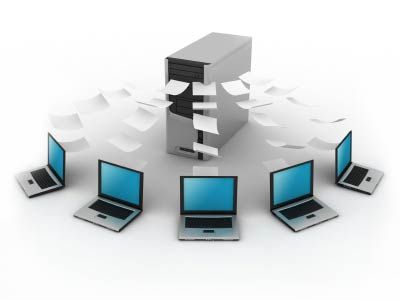 Banca Dati CoGeAPS:


21 milioni di ‘partecipazioni’



122 milioni di crediti ecm
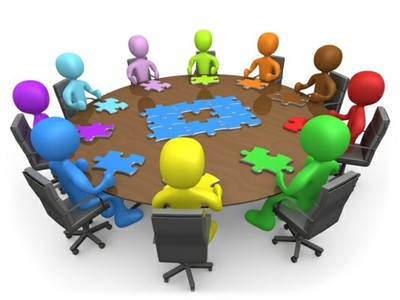 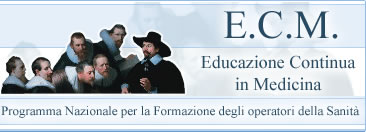 I crediti dei professionisti
Distribuzione dei crediti raccolti dai professionisti per Ordine, Collegio o Associazione (per Area) di appartenenza
I crediti degli Iscritti ad Ordini, 
Collegi ed Associazioni (2002 – 2011)
790.000 iscritti
122 milioni crediti
154,92 crediti (2002 – 2011)
15,5 crediti/anno
[Speaker Notes: I crediti complessivamente raccolti dai circa 790.000 iscritti riscontrati sono poco più di 122 milioni.
Ognuno degli iscritti ha dunque raccolto una media di 154,92 crediti nel corso del decennio, che corrisponde a circa 15,49 crediti l’anno.
Questo valore varia sensibilmente tra i vari ordini ed associazioni: il valore massimo è stato ottenuto dai medici (19,68 crediti annui pro-capite), quello minimo dai chimici (8,48 crediti annui pro-capite)]
Un confronto tra le professioni
Numero di crediti raccolti nel decennio 2002-2011 tra i professionisti appartenenti ai vari Ordini Collegi ed Associazioni (raggruppate per area)
Alcune osservazioni sulla distribuzione per tipologia dei crediti raccolti dai professionisti per Ordine, Collegio o Associazione (per Area) di appartenenza
Distribuzione dei crediti per tipologia di formazione
Crediti in formazione residenziale:			92,3%
Crediti in formazione a distanza:			  6,8%
Crediti in altri tipi di formazione:			  0,8%
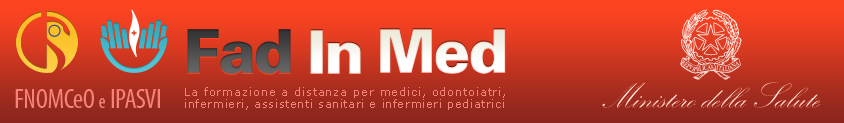 Progetto realizzati dal Ministero della salute in collaborazione con Fnomceo e Ipasvi 

RCA – Root Cause Analysis
Audit Clinico
Sicurezza dei pazienti e degli operatori
Appropriatezza delle cure
Governo dei processi di innovazione*
Formazione e Raccomandazioni*
* Di prossima pubblicazione
Root Cause Analysis  12 Crediti
Audit clinico 12 crediti ECM
Sicurezza dei pazienti e degli 
operatori  15 crediti
Appropriatezza delle cure15 crediti ECM (online dal 30/09/2012)
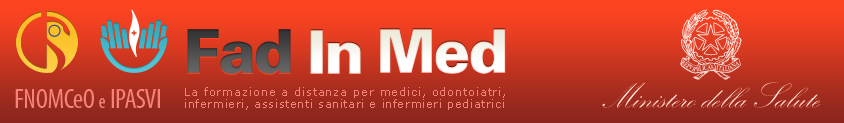 * Ogni iscritto può aver partecipato a più corsi
I crediti nel tempo
Andamento dei crediti per professionista in età attiva nel decennio 2002-2011
La partecipazione nel tempo
Tassi di partecipazione all'attività formativa da parte dei professionisti in età attiva nel decennio 2002-2011
Alcuni elementi di criticità
-E’ ancora presente una parte residuale di crediti non correttamente attribuiti per imprecisioni nei report - Sono in fase di inserimento gli ultimi dati forniti da alcune regioni che avevano un loro  autonomo sistema di accreditamento- Esenzioni
Alcuni elementi di criticità
- Offerta formativa non omogenea tra le professioni- Crediti individuali (estero, autoformazione…)

- Tutorato
- Crediti per docenze (a quelle effettuate fino al 31/12/2010 non sono stati attribuiti crediti  per un problema di reportistica, per cui si attende a breve determina CNFC per una corretta attribuzione)
Considerazioni conclusive
I professionisti iscritti ad Ordini, Collegi ed Associazioni in età attiva e che hanno frequentato corsi accreditati tra il  2002-2011 hanno raccolto circa 154,92 crediti medi a testa.

La mancanza di informazioni sulle esenzioni, sull’attività svolta dai professionisti, oltre alla non registrazione di crediti ottenuti tramite auto-formazione, tutoraggio o all’estero comporta che, ove questi venissero considerati, i valori potrebbero essere più elevati.

I principali aspetti di criticità risiedono nei tassi di partecipazione all’attività formativa suscettibili di buoni margini di miglioramento
Considerazioni conclusive
Negli ultimi anni, in particolare a partire dal 2010, si è assistito ad un calo degli indicatori di formazione. 

Si sottolinea come il fatto che la disponibilità di dati relativi al 2011 non sia completa suggerisce prudenza nel trarre conclusioni sul comportamento dei professionisti a fine periodo.
Considerazioni conclusive
Si sente la necessità di una regolamentazione di tutte le professioni sanitarie per poter disporre di un’anagrafica completa ed aggiornata in tempo reale per la totalità delle professioni
Prospettive
Il Cogeaps non produce dati: li riceve e li elabora.
Uno degli obiettivi più ambiziosi del Consorzio è di poter registrare  e mettere a disposizione di tutti gli stakeholders i dati completi ed affidabili e trasmessi dai provider, Ordini, Collegi, Associazioni ecc. con tempestività e precisione.

Siamo certi che con l’attuale sistema e regolamentazione e con la disponibilità di un tracciato record unico, tutto questo si possa realizzare.
Grazie per l’attenzione